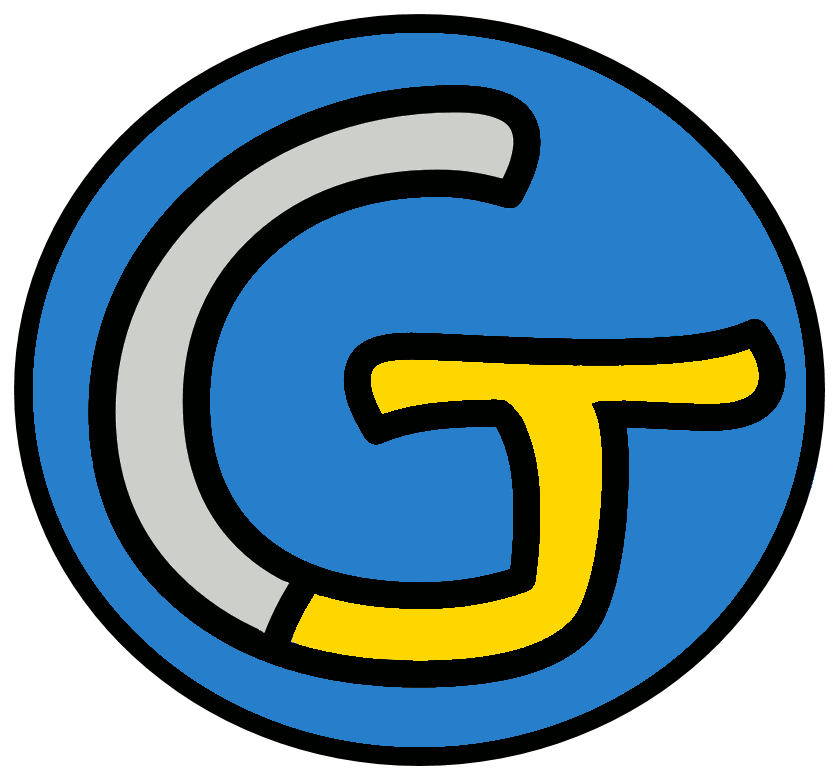 Mathématiques – Calcul mental CM1
Ajouter 9, ajouter 11
 Entraînement n° 1
Opération 1
42 + 9
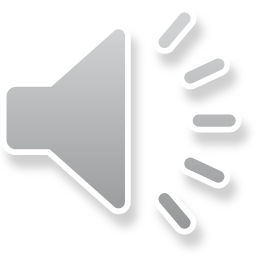 Opération 2
254 + 11
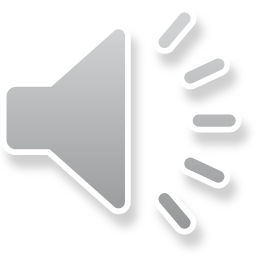 Opération 3
95 + 11
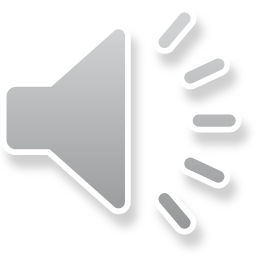 Opération 4
85 + 9
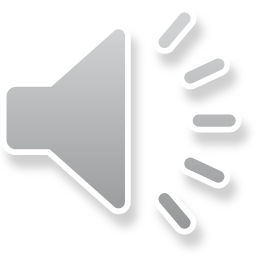 Opération 5
25 + 9
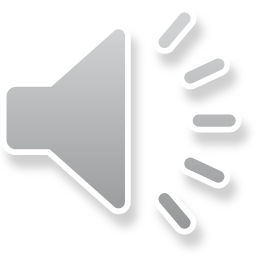 Opération 6
524 + 11
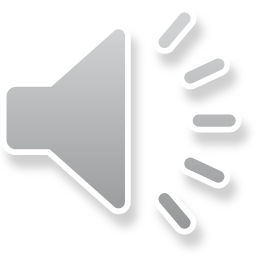 Opération 7
23 + 9
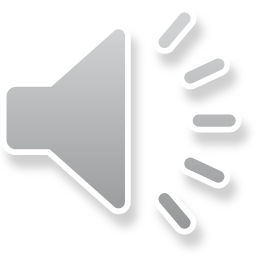 Opération 8
60 + 11
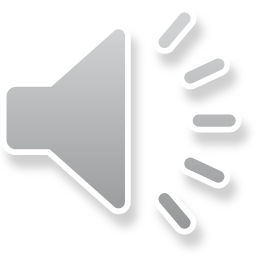 Opération 9
16 + 9
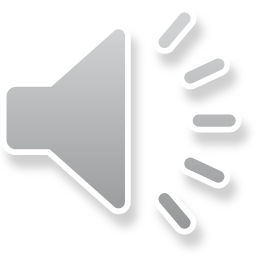 Opération 10
205 + 11
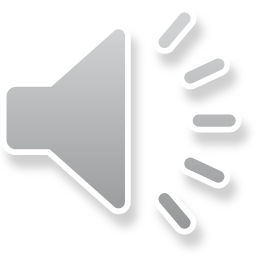 Opération 11
74 + 11
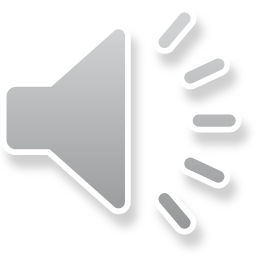 Opération 12
321 + 9
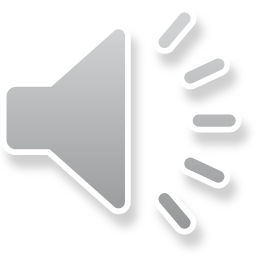 Opération 13
84 + 9
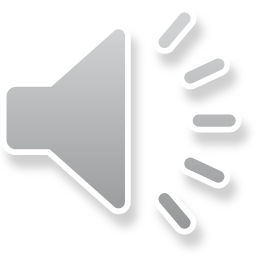 Opération 14
11 + 11
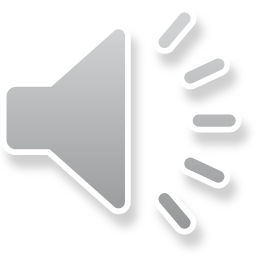 Opération 15
58 + 9
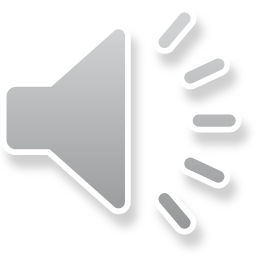 Opération 16
2 + 11
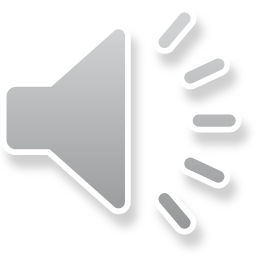 Opération 17
91 + 9
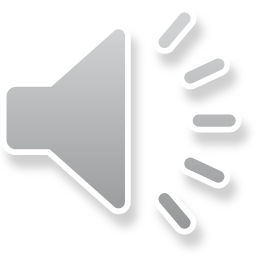 Opération 18
58 + 11
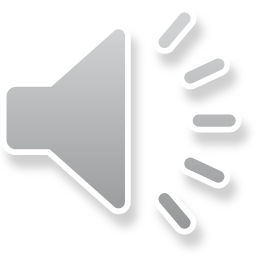 Problème
Anis collectionne les timbres : il vient d’en acheter 11, qu’il rajoute à ses 131.
Combien Anis a-t-il de timbres maintenant ?
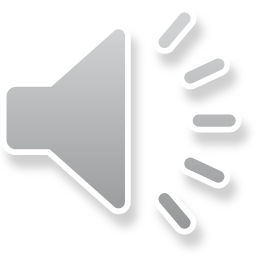 Correction
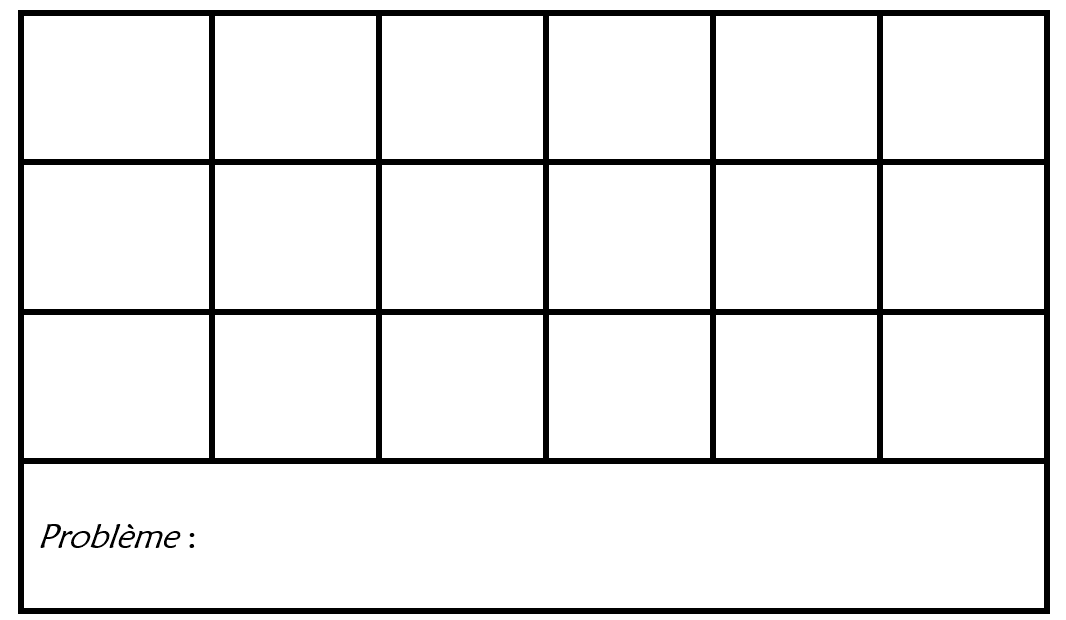